Муниципальное бюджетное учреждение дополнительного образования
 «Станция юных техников»
«Зубчатые колеса»
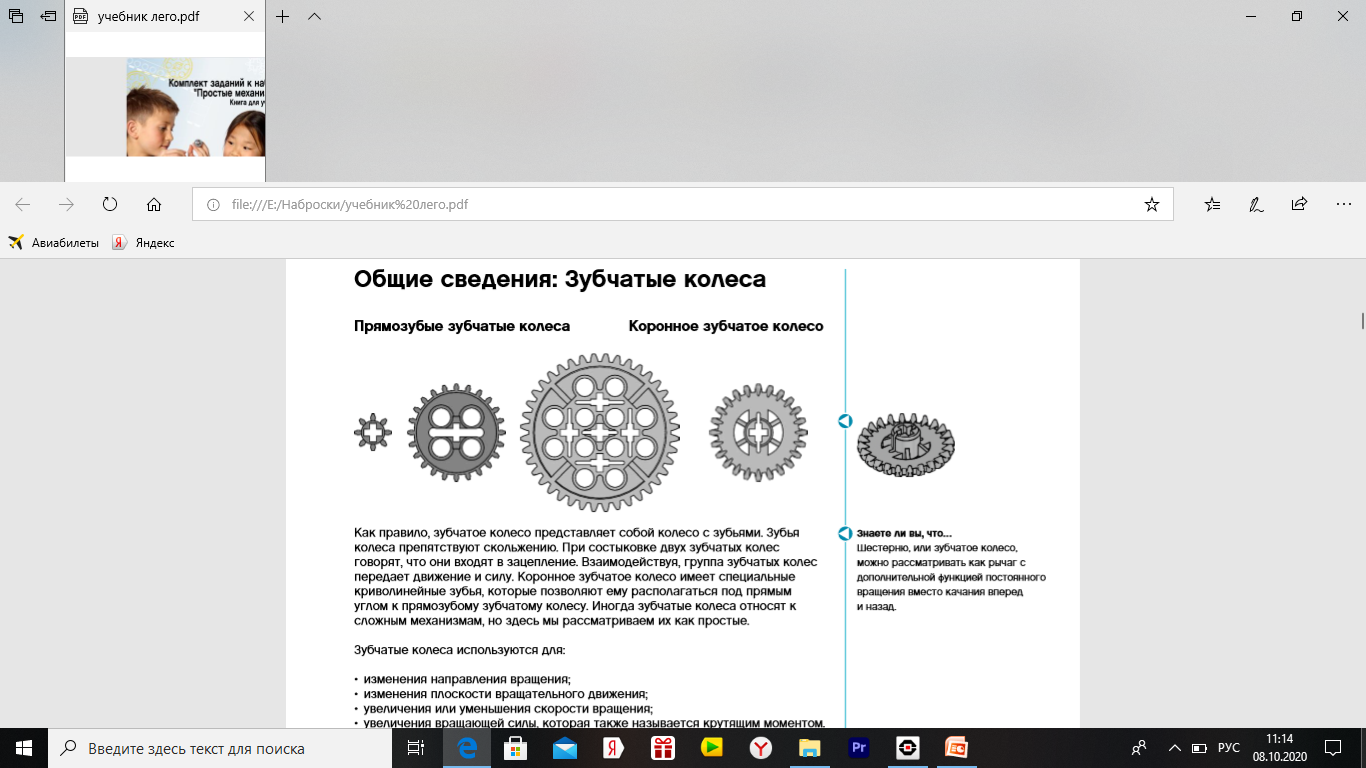 Автор занятия: 
Тимофеева Наталия Евгеньевна,
Муниципальное бюджетное учреждение дополнительного образования «Станция юных техников»
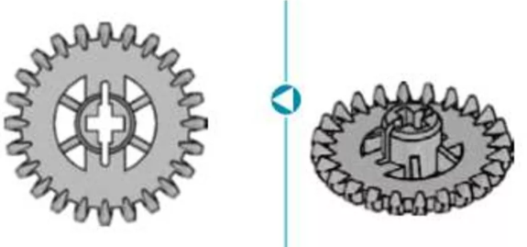 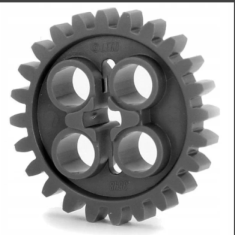 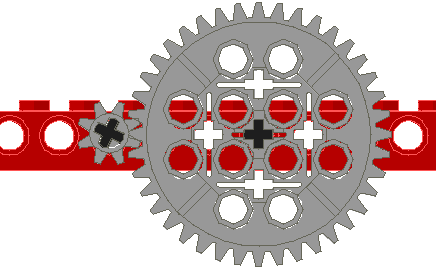 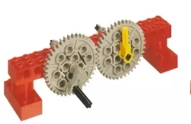 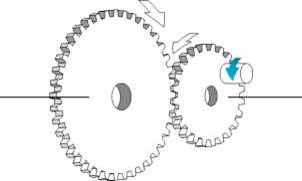 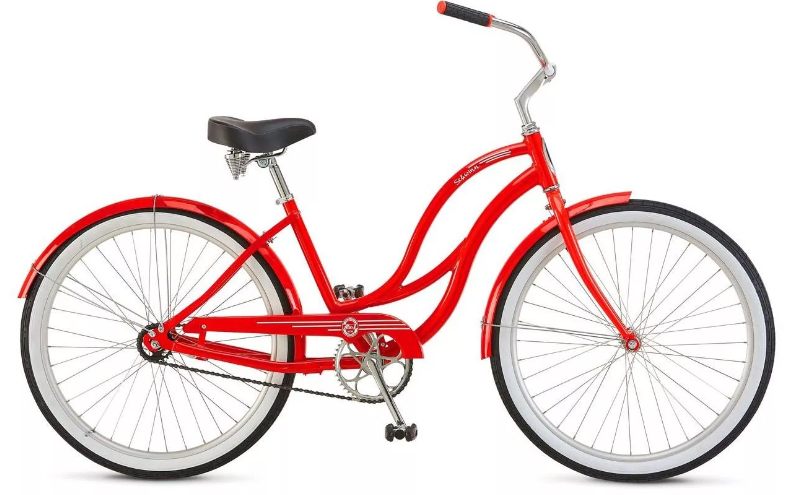 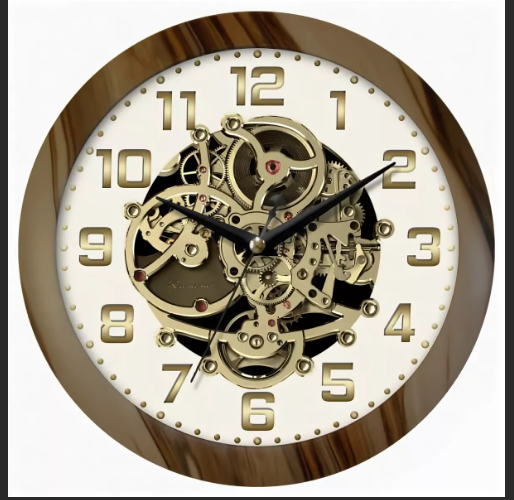 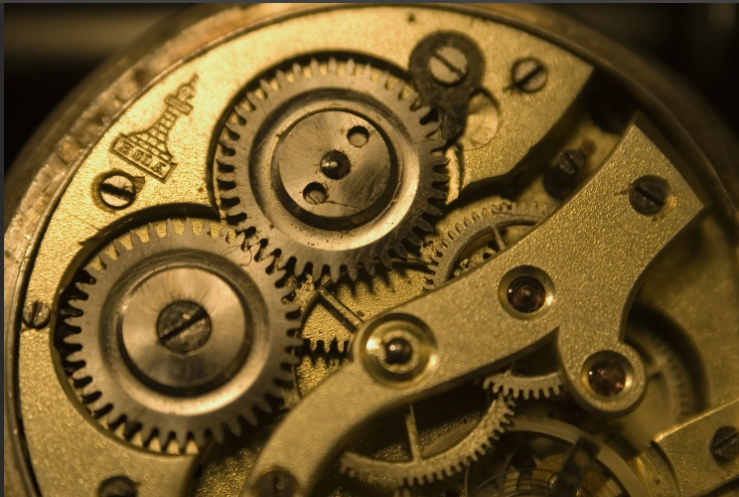 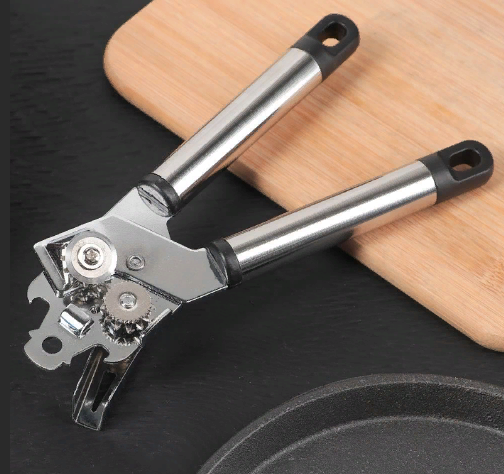 Физкультминутка
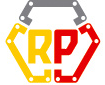 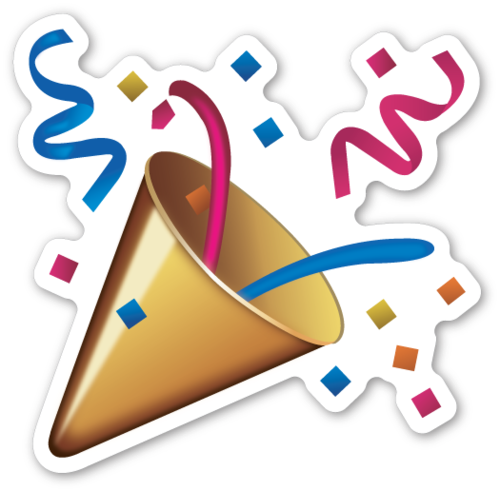 Спасибо за внимание!
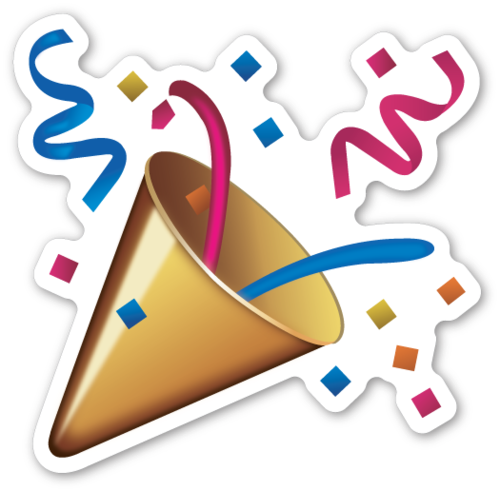